It  All  Adds up!
It Makes 
Cents!
You’ve got 
“Class”!
What goes 
Where?
The Sky is Not the Limit!
What’s up “Doc”?
#1
#1
#1
#1
#1
#2
#2
#2
#2
#2
#3
#3
#3
#3
#3
#4
#4
#4
#4
#4
Final
#5
#5
#5
#5
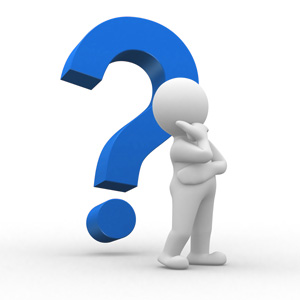 Office of Management and Budget(OMB) approved document that lists the budget request by class categories
What’s up “Doc” #1
What is SF424A?
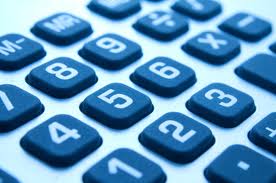 What’s up “Doc”? #1
Report due 60 days after the beginning of the budget period that reflects where projected expenses are distributed
What’s up “Doc”? #2
What is Allocations Report?
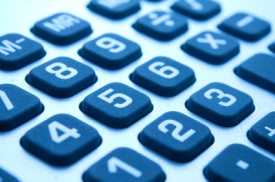 What’s up “Doc”? #2
Report due 90 days after the end of the budget period that reflects the actual expense distribution
What’s up “Doc”? #3
What is Expenditures Report?
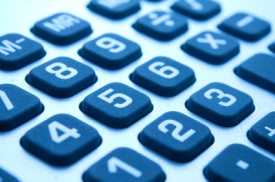 What’s up “Doc”? #3
A request to move unobligated funds from previous budget period to current budget period
What’s up “Doc”? #4
What is Carryover Request?
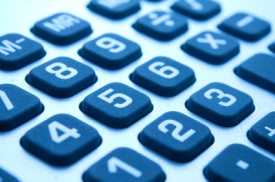 What’s up “Doc”? #4
The final answer is:
A budget submission includes these 3 documents
What are the SF424A, line item budget and budget justification?
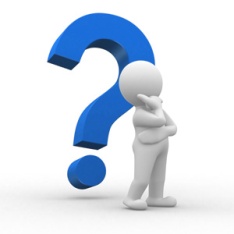 Legislative cap for administrative expenses
The Sky’s Not the Limit #1
What is 10 percent?
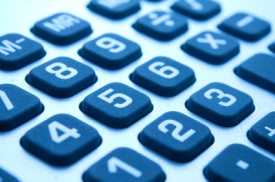 The Sky’s Not the Limit! #1
Requirement established by the Appropriations Act of 2012 for salaries charged to HRSA grants
The Sky’s Not the Limit! #2
What are salary limitations?
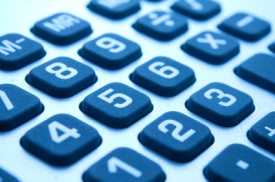 The Sky’s Not the Limit! #2
Salary Cap as defined by 2012 Salary Limitation
The Sky’s Not the Limit! #3
What is $179,700?
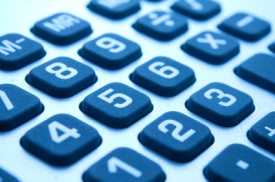 The Sky’s Not the Limit! #3
The minimum percentage of the budget that must be allocated to Early Intervention Services
The Sky’s Not the Limit #4
What is ≥50 percent?
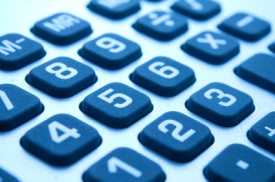 The Sky’s Not the Limit! #4
Minimum percentage of the balance of the budget after subtracting administration and quality management that must be allocated to Core Medical Services
The Sky’s Not The Limit! #5
What is ≥ 75 percent?
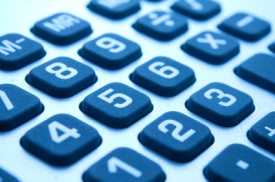 The Sky’s Not the Limit! #5
Portion of the federal authorized award that has not been obligated by the recipient during the budget period
It Makes “Cents”! #1
What is unobligated balance?
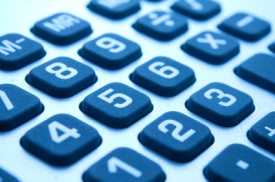 It Makes “Cents”! #1
Interval of time, usually 12 months, to which a multi-year period of assistance is divided for budgetary and funding purposes
It Makes “Cents”! #2
What is Budget Period?
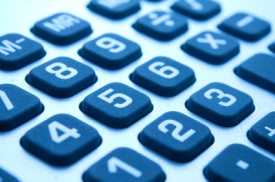 It Makes “Cents”! #2
Interval of time covered by a multi-year period of assistance
It Makes “Cents”! #3
What is Project Period?
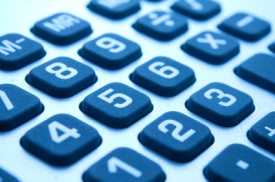 It Makes “Cents”! #3
Type of request submitted in Electronic Handbook for carryover requests and budget modifications
It Makes “Cents”! #4
What is Prior Approval?
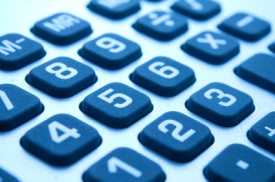 It Makes “Cents”! #4
Individual unit with cost of $5,000 or more and with useful life of one or more years
It Makes “Cents”! #5
What is equipment?
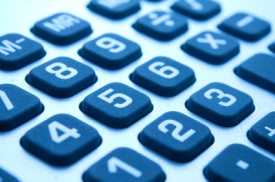 It Makes “Cents”! #5
Costs associated with the direct provision of medical care and must account for at least 50% of the budget
You Got “Class”! #1
What is Early Intervention Services?
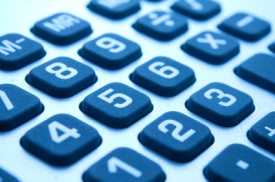 You Got “Class”!  #1
Contains costs included in EIS as well as Medical Case Management and HIV counseling
You Got “Class”! #2
What is Core Medical Services?
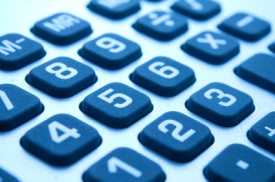 You Got “ Class”! #2
Include costs to maintain a program to improve services, train staff and involve consumers
You Got “Class”! #3
What is Clinical Quality Management?
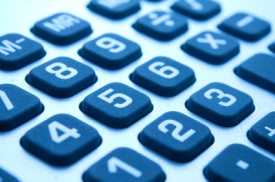 You Got “Class”! #3
Includes costs to assist  people living with HIV/AIDS achieve their medical outcomes
You Got “Class”!  #4
What are support services?
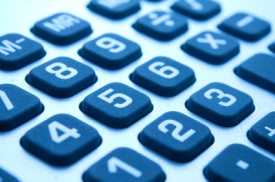 You Got “Class”! #4
Includes indirect and cost related to managing the grant
You Got “Class”! #5
What is Administrative Cost?
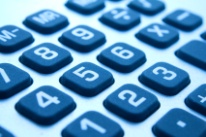 You Got “Class”! #5
Medical Case Managers
What Goes There? #1
What is Core Medical Services only?
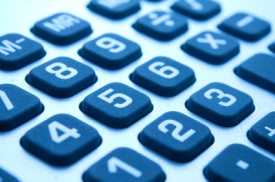 What Goes There? #1
HIV Testing Supplies
What Goes There? #2
What is Early Intervention Services?
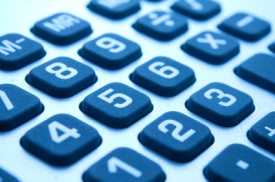 What Goes There? #2
Eligibility Specialists
What Goes There?  #3
What is Support Services?
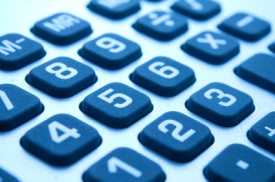 What Goes There?  #3
Clinic Receptionist
What Goes There? #4
What is Administrative?
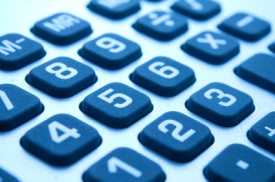 What Goes There? #4
Travel to Provide Medical Care
What Goes There? #5
What is Early Intervention Services?
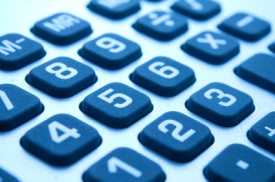 What Goes There?  #5
It  All  Adds up!
Thanks for Playing!